Полимеры
Высокомолекулярные соединения
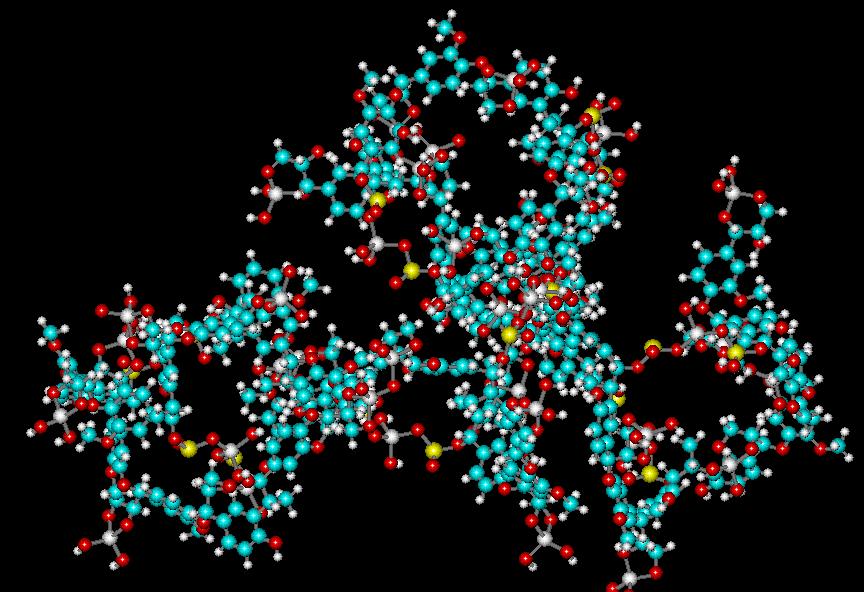 Полимеры -
(от греч. polymeres - состоящий из многих частей, многообразный), химические соединения с высокой молекулярной массой (от нескольких тысяч до многих миллионов), молекулы которых (макромолекулы) состоят из большого числа повторяющихся группировок (мономерных звеньев). Атомы, входящие в состав макромолекул, соединены друг с другом силами главных и (или) координационных валентностей.
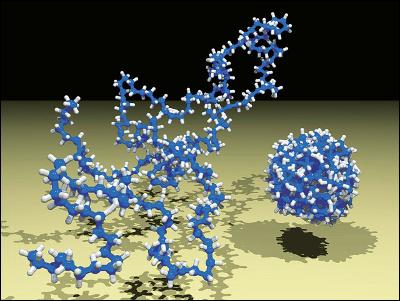 Особые механические свойства
эластичность — способность к высоким обратимым деформациям при относительно небольшой нагрузке (каучуки);
малая хрупкость стеклообразных и кристаллических полимеров (пластмассы, органическое стекло);
способность макромолекул к ориентации под действием направленного механического поля (используется при изготовлении волокон и плёнок).
Особенности растворов полимеров
высокая вязкость раствора при малой концентрации полимера;
растворение полимера происходит через стадию набухания.
Особые химические свойства
способность резко изменять свои физико-механические свойства под действием малых количеств реагента (вулканизация каучука, дубление кож и т. п.).
Классификация полимеров по происхождению
Классификация полимеров по форме
Классификация по отношению к нагреванию
Термопластичные
Термореактивные
При нагреве размягчаются, даже плавятся, а при охлаждении затвердевают. Этот процесс обратим.  (полиэтилен, полипропилен, полистирол)
При нагреве подвергаются необратимому химическому разрушению без плавления
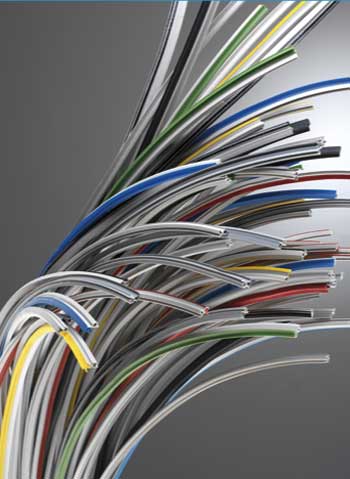 Классификация по строению
Получение полимеров
Полимеризация
Поликонденсация
Продукты реакции полимеризации
Продукты реакции поликонденсации
Применение полимеров
Благодаря ценным свойствам, полимеры применяются в машиностроении, текстильной промышленности, сельском хозяйстве, медицине, автомобиле- и судостроении, авиастроении и в быту (текстильные и кожевенные изделия, посуда, клей и лаки, украшения и другие предметы). На основании высокомолекулярных соединений изготовляют резины, волокна, пластмассы, пленки и лакокрасочные покрытия. Все ткани живых организмов представляют высокомолекулярные соединения.
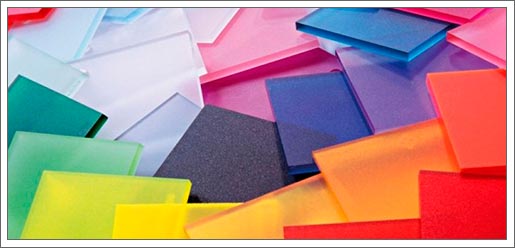 Наука о полимерах
Наука о полимерах стала развиваться как самостоятельная область знания к началу Второй мировой войны и сформировалась как единое целое в 50-х годах XX столетия, когда была осознана роль полимеров в развитии технического прогресса и жизнедеятельности биологических объектов. Она тесно связана с физикой, физической, коллоидной и органической химией и может рассматриваться как одна из базовых основ современной молекулярной биологии, объектами изучения которой являются биополимеры.
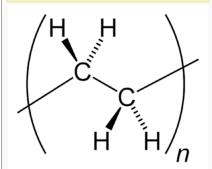 Полиэтилен
Представляет собой массу белого цвета (тонкие листы прозрачны и бесцветны). Химически- и морозостоек, диэлектрик, не чувствителен к удару (амортизатор), при нагревании размягчается (80—120°С), адгезия (прилипание) — чрезвычайно низкая. Иногда в народном сознании отождествляется с целлофаном[3].
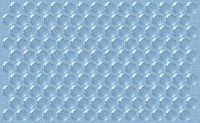 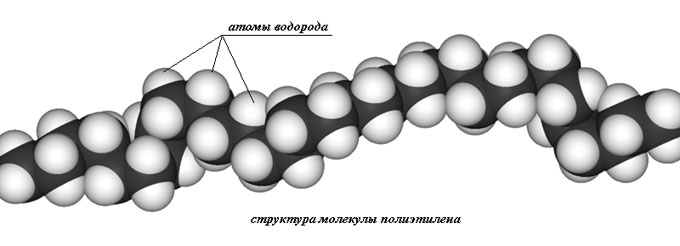 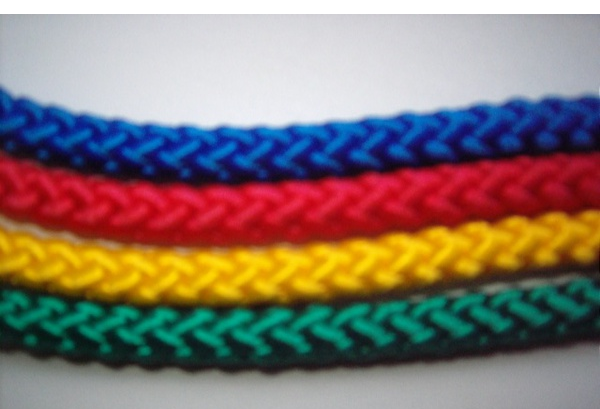 Полипропилен
В отличие от полиэтилена, полипропилен менее плотный (плотность 0,91 г/см3, что является наименьшим значением вообще для всех пластмасс), более твёрдый (стоек к истиранию), более термостойкий (начинает размягчаться при 140 °C, температура плавления 175 °C), почти не подвергается коррозионному растрескиванию. Обладает высокой чувствительностью к свету и кислороду (чувствительность понижается при введении стабилизаторов).
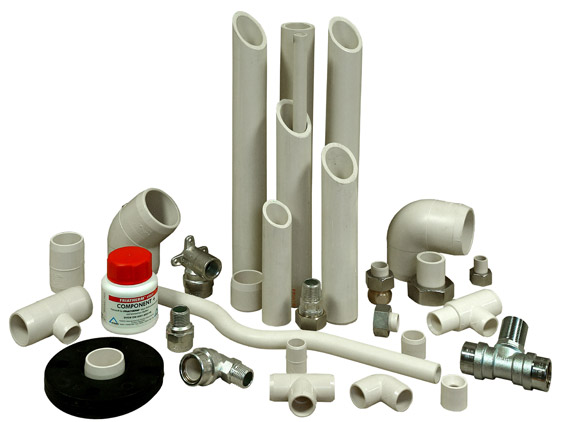 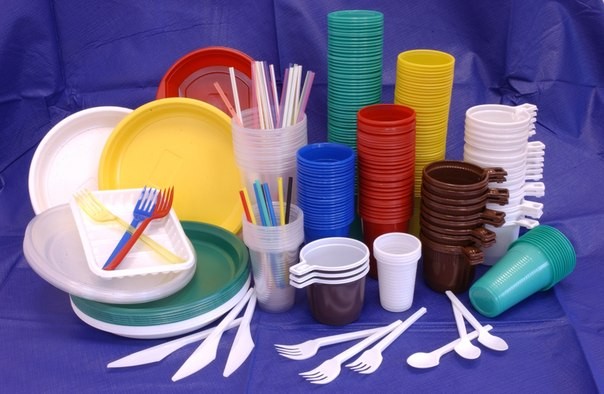 Поливинилхлорид
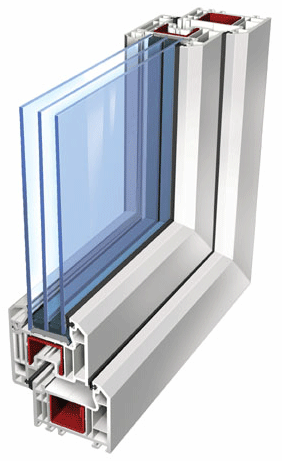 Поливинилхлорид (ПВХ, полихлорвинил, винил, вестолит, хосталит, виннол, корвик, сикрон, джеон, ниппеон, сумилит, луковил, хелвик, норвик и др.) — бесцветная, прозрачная пластмасса, термопластичный полимер винилхлорида. Отличается химической стойкостью к щелочам, минеральным маслам, многим кислотам и растворителям. Не горит на воздухе и обладает малой морозостойкостью (−15 °C). Нагревостойкость: +65 °C.
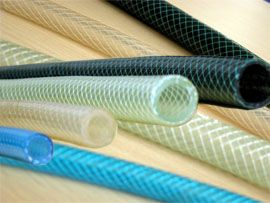 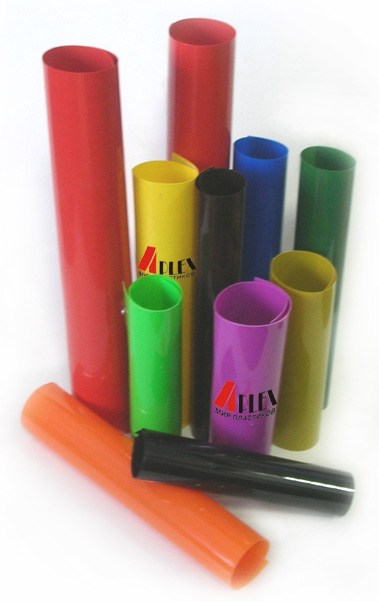 Полистирол
Полистирол — жёсткий, хрупкий, аморфный полимер с высокой степенью оптического светопропускания, невысокой механической прочностью. Полистирол имеет низкую плотность (1060 кг/м³), усадка при литьевой переработке 0,4-0,8 %. Полистирол обладает отличными диэлектрическими свойствами и неплохой морозостойкостью (до −40 °C). Имеет невысокую химическую стойкость (кроме разбавленных кислот, спиртов и щелочей).
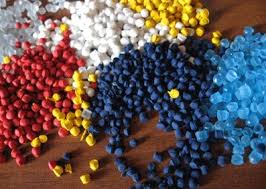 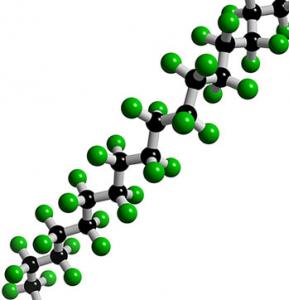 Тефлон
Тефлон — белое, в тонком слое прозрачное вещество, по виду напоминающее парафин или полиэтилен. Плотность по ГОСТ 10007-80от 2,18 до 2,21 г/см3. Обладает высокой тепло- и морозостойкостью, остаётся гибким и эластичным при температурах от -70 до +270 °C, прекрасный изоляционный материал. Тефлон обладает очень низкими поверхностным натяжением и адгезией и не смачивается ни водой, ни жирами, ни большинством органических растворителей.
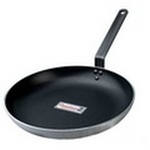 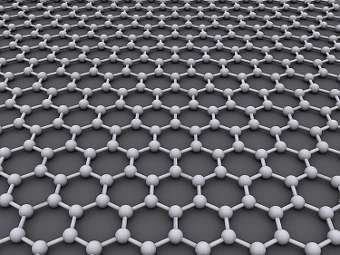 Оргстекло
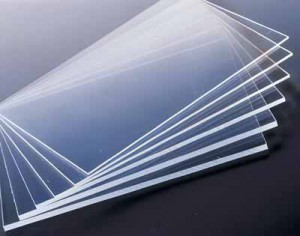 Органическое стекло полностью состоит из термопластичной смолы. Химический состав стандартного оргстекла у всех производителей одинаков. Когда необходимо получить материал с разными специфическими свойствами: ударопрочными (антивандальными), светорассеивающими, светопропускающими, шумозащитными, УФ-защитными, теплостойкими и др. Тогда в процессе получения листового материала может быть изменена его структура или в него могут быть добавлены соответствующие компоненты, обеспечивающие комплекс необходимых характеристи
Каучук
Высокомолекулярный углеводород (C5H8)n, цис-полимер изопрена; содержится в млечном соке (латексе) гевеи, кок-сагыза (многолетнего травянистого растения рода Одуванчик) и других каучуконосных растений. Растворим в углеводородах и их производных (бензине, бензоле, хлороформе , сероуглероде и т. д.). В воде, спирте, ацетоне натуральный каучук практически не набухает и не растворяется. Уже при комнатной температуре натуральный каучук присоединяет кислород, происходит окислительная деструкция (старение каучука), при этом уменьшается его прочность и эластичность.
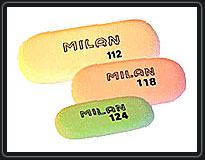 Капрон
Капрон или капроновое волокно — бело-прозрачное, очень прочное вещество. Эластичность капрона намного выше шелка. Прочность капрона зависит от технологии и тщательности производства. Капроновая нить диаметром 0,1 миллиметра выдерживает 0,55 килограмма.
За рубежом синтетическое волокно типа капрон именуется перлон и нейлон. Капрон вырабатывается нескольких сортов; хрустально-прозрачный капрон более прочен, чем непрозрачный с мутно-желтоватым или молочным оттенком.
Наряду с высокой прочностью капроновые волокна характеризуются устойчивостью к истиранию, действию многократной деформации (изгибов).
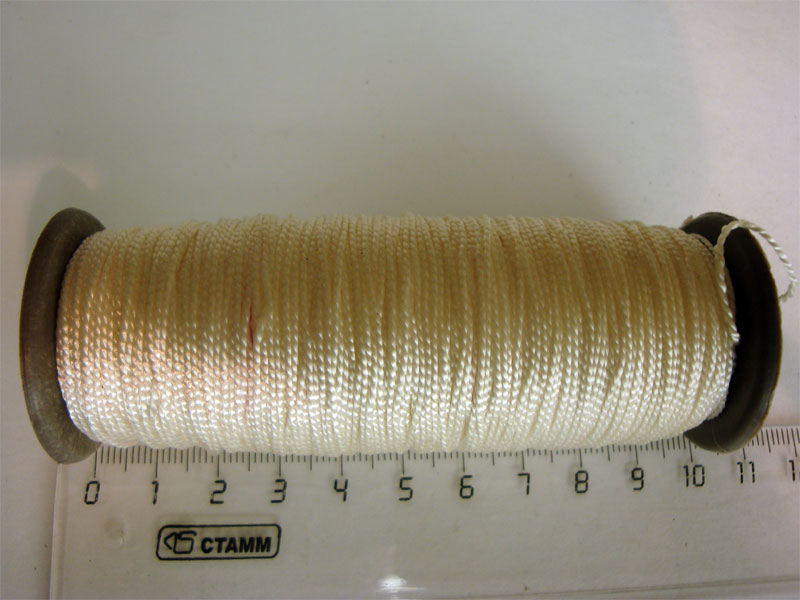